Formulera mål för vården
[Speaker Notes: Här börjar bildspelet som du visar för deltagarna]
Innehåll och ungefärlig tidsåtgång
Varför ta fram mål? (30 minuter)
Utforska målformuleringar (60 minuter)
Uppföljningsbara mål (50 minuter)
Utforska mål i eget ärende (60 minuter)
Formulera mål (40 minuter)
Utforma uppdrag placering
2
[Speaker Notes: Denna bild visas inte för deltagarna. Den ger den en översikt över innehållet.]
Varför ta fram mål? (30 minuter)
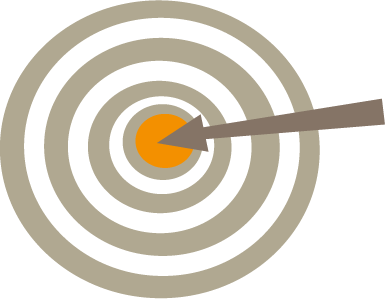 Övningens syfte
Att synliggöra nyttan med att formulera mål för vården med fokus på barnets behov.
Utforma uppdrag placering
4
[Speaker Notes: Gå igenom syftet tillsammans.]
Socialnämnden måste på ett lättfattligt sätt kunna visa vilka syften som placeringen har och hur man ämnar uppnå dessa syften. 
Det är vidare viktigt att vårdplanen är realistisk och att den följs upp.

(Prop. 2000/01:80, s. 105)
Utforma uppdrag placering
5
[Speaker Notes: Läs upp texten för gruppen. Gå sedan vidare till nästa bild.]
Diskutera två och två  (10 minuter)
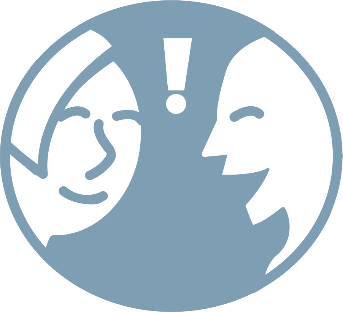 Diskutera och skriv några korta punkter som summerar vad ni kommer fram till:
Vad finns det för olika syften med att ta fram mål med vården?
Vad kan det få för konsekvenser för vården om det inte finns tydliga mål?
Vilka är de största utmaningarna i att formulera bra mål?
Utforma uppdrag placering
6
[Speaker Notes: Dela in gruppen i par och be dem att diskutera frågorna på bilden.]
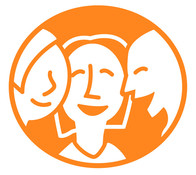 Sammanfatta gemensamt (10 minuter)
Varje par berättar om en sak som kommit fram i diskussionen 
Skriv upp på tavlan eller på ett blädderblock.
Utforma uppdrag placering
7
Fundera enskilt (3 minuter)
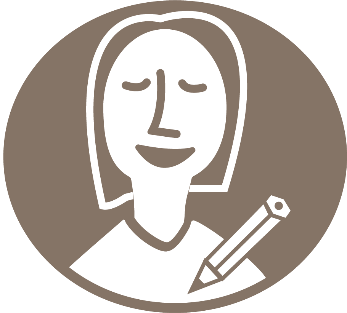 Vad tar du med dig från diskussionen?
Exempelvis:
Något du har fått hjälp med.
Eventuella ”aha-upplevelser”.
Något du ska börja, sluta eller fortsätta göra.
Utforma uppdrag placering
8
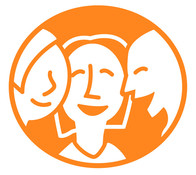 Sammanfatta och avsluta(5 minuter)
Gå laget runt och låt dem som vill dela med sig av tankar kring övningen. 
Avsluta övningen.
Utforma uppdrag placering
9
Utforska målformuleringar(60 minuter)
[Speaker Notes: Till denna övning finns bild 13 i deltagarmaterialet, som du delar ut när de ska börja öva.]
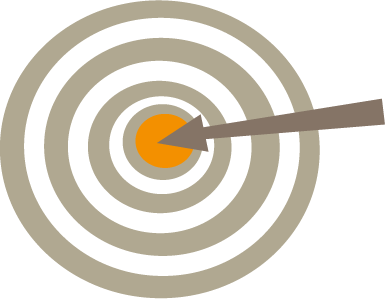 Övningens syfte
Att bidra till ökad förmåga att formulera mål för vården utifrån barnets behov.
Utforma uppdrag placering
11
[Speaker Notes: Gå igenom syftet tillsammans]
Diskutera två och två(15 minuter)
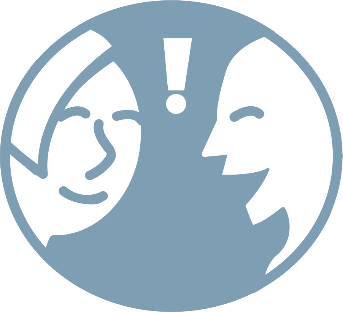 Utgå från Exempel på mål för vården
Utforma uppdrag placering
12
[Speaker Notes: Dela ut “Exempel på mål för vården” som finns I deltagarmaterialet. Bläddra till nästa bild.]
Övningsexempel – mål för vården
Kalle är omhändertagen av vuxna som prioriterar hans behov och som är känslomässigt närvarande. 
Kalle har en trygg och stabil tillvaro att utvecklas i.
Kalle får bygga relationer till sina föräldrar på ett strukturerat sätt där socialtjänsten har insyn och kan göra fortsatta bedömningar. 
Kalles föräldrar är drogfria.
Kalle får för honom positiva relationer i sitt nätverk.
Att Kalle har en omsorgsperson som är förutsägbar.
Utforma uppdrag placering
13
[Speaker Notes: Visa att det är dessa exempel de ska utgå ifrån, bläddra till nästa bild]
Diskutera två och två varje mål utifrån frågeställningarna:
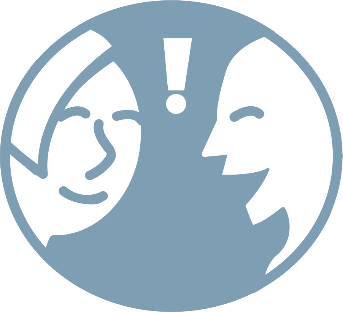 Finns det några otydligheter i målen?
Finns det några risker eller svårigheter inbyggda i målformuleringarna? 
Hur hjälper målet dig att veta vad som ska följas upp? 
Är det någon målformulering som är tydligare kopplad till barnets behov än någon annan?
Utforma uppdrag placering
14
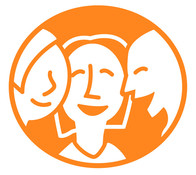 Diskutera gemensamt (10 minuter)
Gå igenom målen ett i taget och jämför med kommentarerna på följande bilder.
Utforma uppdrag placering
15
[Speaker Notes: Gå igenom kommentarerna till varje fråga (se följande sex bilder). För varje fråga, fråga hur paren har resonerat i sina diskussioner.]
1. Att Kalle är omhändertagen av vuxna som prioriterar hans behov och som är känslomässigt närvarande. 
Kommentar:
Formuleringen kan göra det svårt att avgöra om målet är uppfyllt. Det beror framför allt på att det finns flera uttryck som är öppna för tolkning. Vad innebär det till exempel att vuxna prioriterar Kalles behov, och vad innebär det att någon är känslomässigt närvarande?
Utforma uppdrag placering
16
2. Att Kalle har en trygg och stabil tillvaro att utvecklas i.
Kommentar:
En vag formulering kan göra det svårt att avgöra om målet är uppfyllt. Vad innebär det att Kalle har en trygg och stabil tillvaro att utvecklas i?
Utforma uppdrag placering
17
3. Att Kalle får bygga relationer till sina föräldrar på ett strukturerat sätt där socialtjänsten har insyn och kan göra fortsatta bedömningar. 
Kommentar:
Formuleringen kan göra det svårt att avgöra om målet är uppfyllt. Det beror dels på att det finns uttryck som är öppna för tolkning. Vad innebär det att bygga en relation, och att det sker på ett strukturerat sätt? 
Det kan också behöva förtydligas på vilket sätt socialtjänsten behöver ha insyn för att kunna göra fortsatta bedömningar.
Utforma uppdrag placering
18
4. Kalles föräldrar är drogfria.
Kommentar:
Formuleringen fokuserar mer på föräldrarna än på Kalles behov. Vad skulle det till exempel innebära för Kalle om hans föräldrar är drogfria?
Utforma uppdrag placering
19
5. Kalle får för honom positiva relationer i sitt nätverk.
Kommentar:
En vag formulering kan göra det svårt att avgöra om målet är uppfyllt. Vad innebär positiva relationer?
Utforma uppdrag placering
20
6. Att Kalle har en omsorgsperson som är förutsägbar.
Kommentar:
Formuleringen kan göra det svårt att avgöra om målet är uppfyllt. Dels på grund av uttryck som är öppna för tolkning. Hur är någon som är förutsägbar? Och vad innebär ”omsorgsperson”? Menar skribenten exempelvis en familjehemsförälder, och vad skulle det kunna göra för skillnad?  
Målet skulle också kunna fokusera tydligare på Kalles behov genom att beskriva av hur det skulle påverka Kalle att ha en omsorgsperson som är förutsägbar.
Utforma uppdrag placering
21
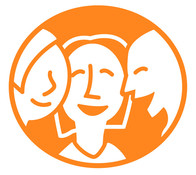 Sammanfatta gemensamt (10 minuter)
Vad tänker ni nu om målen i denna övning?
Vilka slutsatser drar vi?
Utforma uppdrag placering
22
Fundera enskilt (3 minuter)
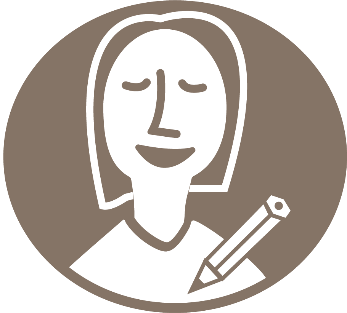 Vad tar du med dig från diskussionen? 
Exempelvis:
Något du har fått hjälp med.
Eventuella ”aha-upplevelser”.
Något du ska börja, sluta eller fortsätta göra.
Utforma uppdrag placering
23
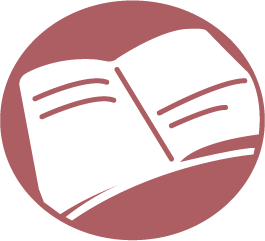 Läs mer:
Handläggning och dokumentation s. 347
Placerade barn och unga s. 132
Utforma uppdrag placering
24
Uppföljningsbara mål(50 minuter)
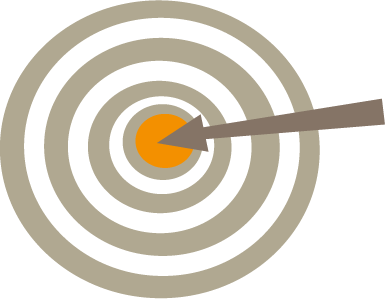 Övningens syfte
Att bidra till ökad förmåga att formulera konkreta och uppföljningsbara mål för vården.
Utforma uppdrag placering
26
Arbeta enskilt (5 minuter)
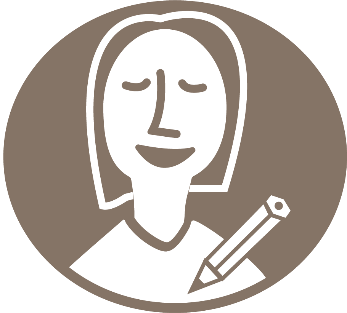 Försök att besvara frågorna för dig själv, utifrån din egen uppfattning. 
Skriv ner dina svar på lappar – en lapp per fråga. Numrera lapparna.
Vad är ”grundläggande behov av sömn” – för dig?
Vad innebär en ”positiv fritid” – för dig?
Var är en ”god skolgång”?
Hur är någon som har ”förmåga till uthållighet”?
Vad är en ”stabil omsorgsperson”?
Utforma uppdrag placering
27
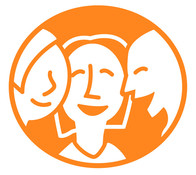 Sammanställ gemensamt(5 minuter)
Skapa fem kolumner på en tavla eller blädderblock och numrera dem 1–5 (en kolumn per fråga). 
Sätt upp era lappar under varje fråga.
Utforma uppdrag placering
28
[Speaker Notes: Dela in i mindre grupper]
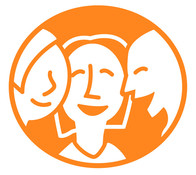 Diskutera gemensamt(15 minuter)
Ta en fråga i taget och gå igenom era svar. Vilka likheter och skillnader ser ni?
Vilka slutsatser drar ni av övningen?
Utforma uppdrag placering
29
[Speaker Notes: Dela in i mindre grupper]
Diskutera i gruppen(15 minuter)
Ser ni några behov av att justera nedanstående målformuleringar, utifrån det ni har diskuterat? 
Att Kalle får sina grundläggande behov tillgodosedda såsom mat, sömn och hygien.
Att Kalle har en god skolgång och positiv fritid.
Att Kalle har en stabil omsorgsperson att knyta an till och som har förmåga till uthållighet.
Utforma uppdrag placering
30
Fundera enskilt (3 minuter)
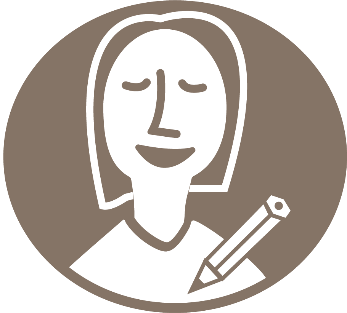 Vad tar du med dig från diskussionen? 
Exempelvis:
Något du har fått hjälp med.
Eventuella ”aha-upplevelser”.
Något du ska börja, sluta eller fortsätta göra.
Utforma uppdrag placering
31
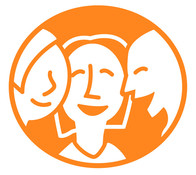 Sammanfatta och avsluta(5 minuter)
Gå laget runt och låt dem som vill dela med sig av tankar kring övningen. 
Avsluta övningen.
Utforma uppdrag placering
32
Utforska mål i eget ärende (60 minuter)
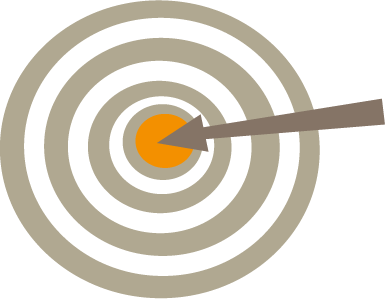 Övningens syfte
Att bidra till ökad förmåga att formulera mål för vården.
Utforma uppdrag placering
34
[Speaker Notes: Gå igenom syftet gemensamt. 
Be sedan deltagarna att ta fram sitt beslutsunderlag. 
Dela ut ” Gå igenom mål i ett eget ärende
Bestäm en tid för återsamling för diskussion i par.]
Arbeta enskilt (15 minuter)
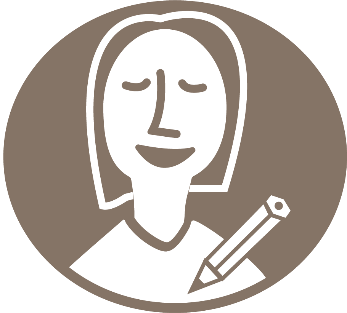 Gå igenom målen i vårdplanen. Ta hjälp av beslutsunderlaget.
Utgår målen från det aktuella barnets specifika behov? 
Beskriver målen det övergripande målet med vården för barnet?
Kommer målen att kunna hjälpa dig att göra en bedömning när målet med vården är uppfyllt?
Finns det mål som egentligen är aktiviteter för att nå målen?
Utforma uppdrag placering
35
Diskutera två och två (15 minuter)
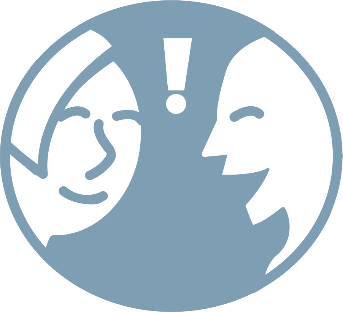 Vad fick ni för tankar när ni arbetade med frågorna?
Var det något ni reflekterade lite extra över?
Finns det något ni behöver tänka på när ni formulerar mål i framtiden?
Utforma uppdrag placering
36
Diskutera två och två(5 minuter)
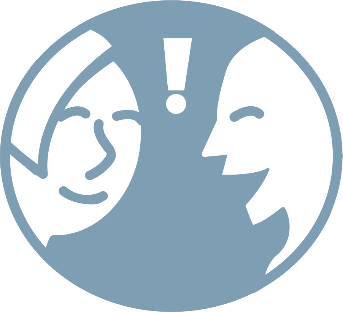 Jämför – hur stämmer detta överens med det ni kom fram till i övningen?
”Det är viktigt att målet med vården är så tydligt och konkret utformat att barn och vårdnadshavare kan förstå innebörden av förslaget. Socialnämnden måste på ett lättfattligt sätt kunna visa vilka syften som placeringen har och hur dessa syften ska uppnås.”
 (Placerade barn och unga s. 132.)
Utforma uppdrag placering
37
[Speaker Notes: Läs upp texten i den blåa rutan och be paren att diskutera.]
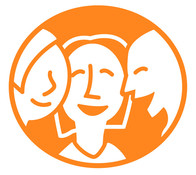 Sammanfatta och avsluta (10 minuter)
Varje par sammanfattar och berättar för övriga deltagare en viktig slutsats från sina diskussioner. 
Avsluta övningen.
Utforma uppdrag placering
38
Formulera mål(40 minuter)
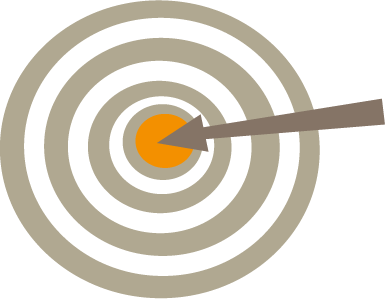 Övningens syfte
Att bidra till ökad förmåga att formulera mål för vården.
Utforma uppdrag placering
40
[Speaker Notes: Gå igenom syftet tillsammans.]
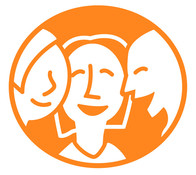 Beskriv ärendet (3 minuter)
Handläggaren i det aktuella ärendet ger gruppen den information som behövs för att kunna ta fram övergripande mål för vården utifrån barnets behov.
Utforma uppdrag placering
41
Fundera enskilt (5 minuter)
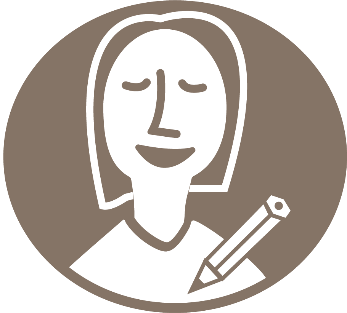 Fundera på möjliga mål och skriv ner varje mål på en lapp.
Tänk fritt!
Förkasta inga idéer i detta läge.
Utforma uppdrag placering
42
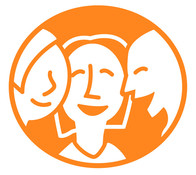 Prioritera två och två (15 minuter)
Gå igenom mål för mål. 
Välj ut det eller de mål som bäst stämmer överens med  punkterna nedan. 
Målet utgår från barnets behov.
Det är tydligt och konkret vad som ska uppnås med vården.
Målet kan vara en hjälp vid omprövning/övervägande för att avgöra om vården fortfarande behövs.
Utforma uppdrag placering
43
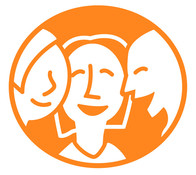 Gå igenom gemensamt (5 minuter)
Varje par läser upp 1–2 utvalda mål.
Motivera ert val.
Utforma uppdrag placering
44
Fundera enskilt (3 minuter)
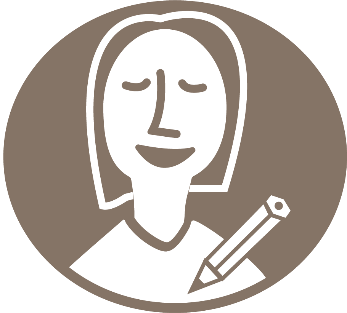 Vad tar du med dig från övningen? 
Exempelvis:
Något du har fått hjälp med.
Eventuella ”aha-upplevelser”.
Något du ska börja, sluta eller fortsätta göra.
Utforma uppdrag placering
45
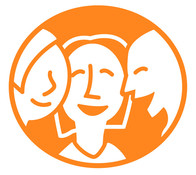 Sammanfatta och avsluta(5 minuter)
Gå laget runt och låt dem som vill dela med sig av tankar kring övningen. 
Avsluta övningen.
Utforma uppdrag placering
46
[Speaker Notes: Som en del av avslutningen kan du, om du vill, visa tipsen på fördjupande läsning på nästa bild.]
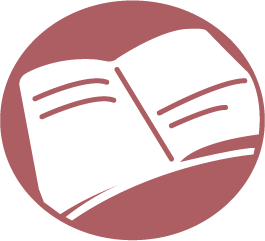 Läs mer:
Placerade barn och unga s. 130 – 133
Handläggning och dokumentation s. 342
Utforma uppdrag placering
47